The Future Leaders Exchange (FLEX) & Kennedy-Lugar Youth Exchange and Study (YES)Host Family Recruitment
Please note that while these materials focus on FLEX & YES students, much of it may also apply to CBYX students, especially those with diverse ethnic backgrounds.
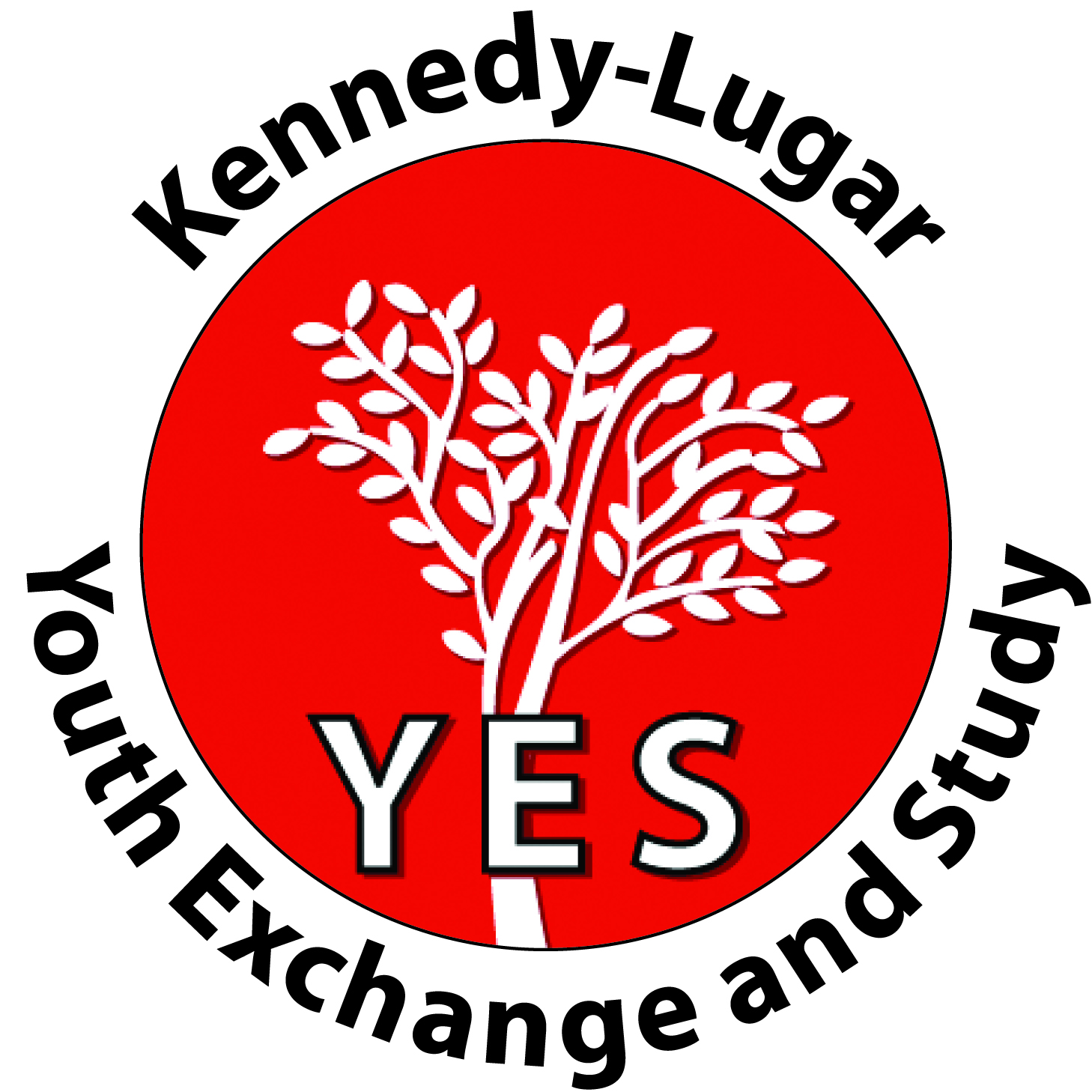 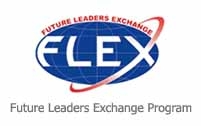 YES & FLEX Host Family Recruitment
HF recruitment for YES & FLEX benefits from 
traditional outreach 
tailored messaging
targeted networking  

Compiled here are approaches developed and implemented by YFU field staff and placement specialists.
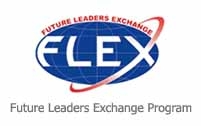 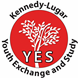 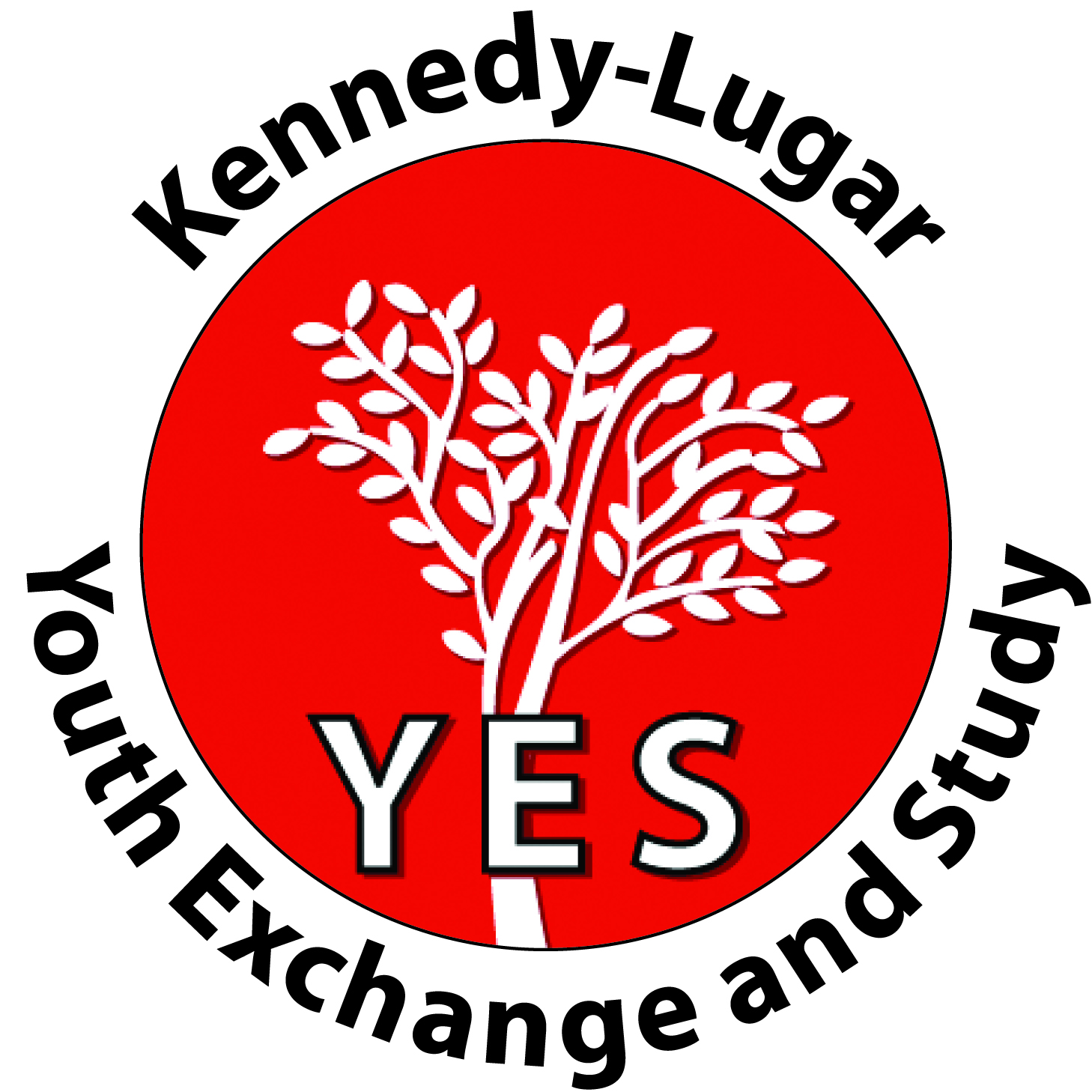 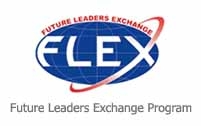 Host Family Recruitment Message
Create awareness about YES and FLEX
Sample Text
The Department of State recognizes that youth exchange is a key component to building bridges between citizens of the U.S. and countries around the world.
Helping to build those bridges are YFU and YOU!

There are two programs that recruit and select the top students from their home countries, FLEX and YES. The students go through a rigorous selection process before they are awarded a scholarship to participate in the program.

FLEX( Future Leaders Exchange Program) (FLEX) was established in 1992 shortly after the fall of the Soviet Union. The program provides an opportunity for high school students to experience life in a democratic society in order to promote democratic values and institutions in their home countries students are from the following countries (may vary annually): Armenia, Azerbaijan, Georgia, Kazakhstan, Kyrgyzstan, Moldova, Tajikistan, Turkmenistan, and Ukraine.

The Kennedy-Lugar Youth Exchange and Study Program (YES) was established in October 2002, in response to the events of September 11, 2001. The program awards scholarships to high school students from countries with a significant Muslim population, from over 40 different countries.

Many of these students are waiting to find a home in the US this fall, will your family consider taking a FLEX or YES student?


Example provided by FD Karla Knaus Ehlinger
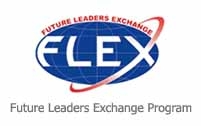 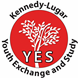 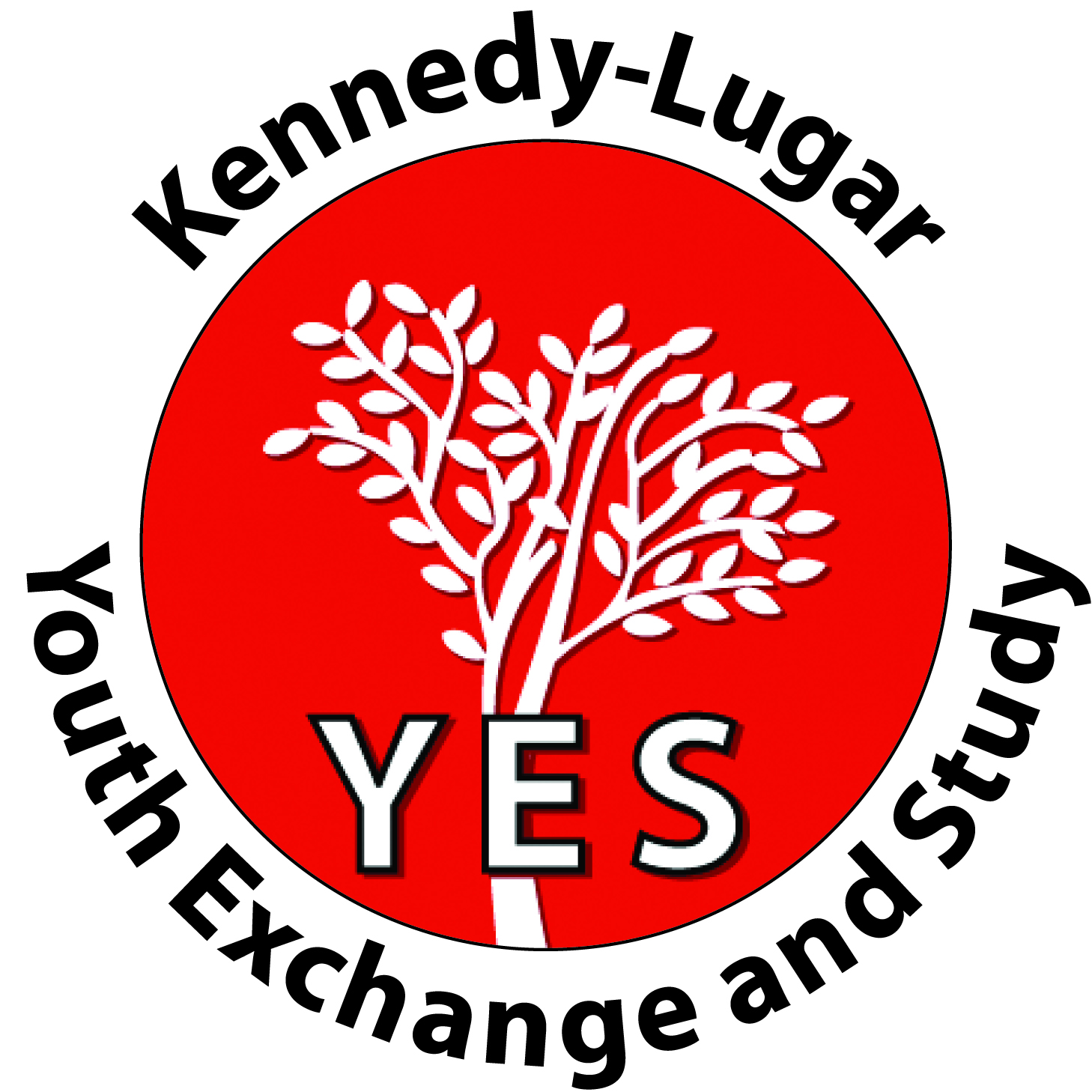 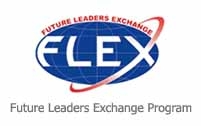 Host Family Recruitment Message
Connect with program objectives:
Strengthen US relations with YES/FLEX countries  
Expand cultural & interfaith understanding
 Experience volunteering in the US
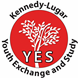 YFU host families reach beyond borders to connect with extraordinary YES/FLEX scholars 
FLEX/YES scholars share the American spirit by volunteering in their host community 
FLEX/YES Programs impact hearts and minds as families and scholars share their cultures and beliefs
Sample Text
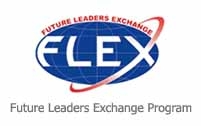 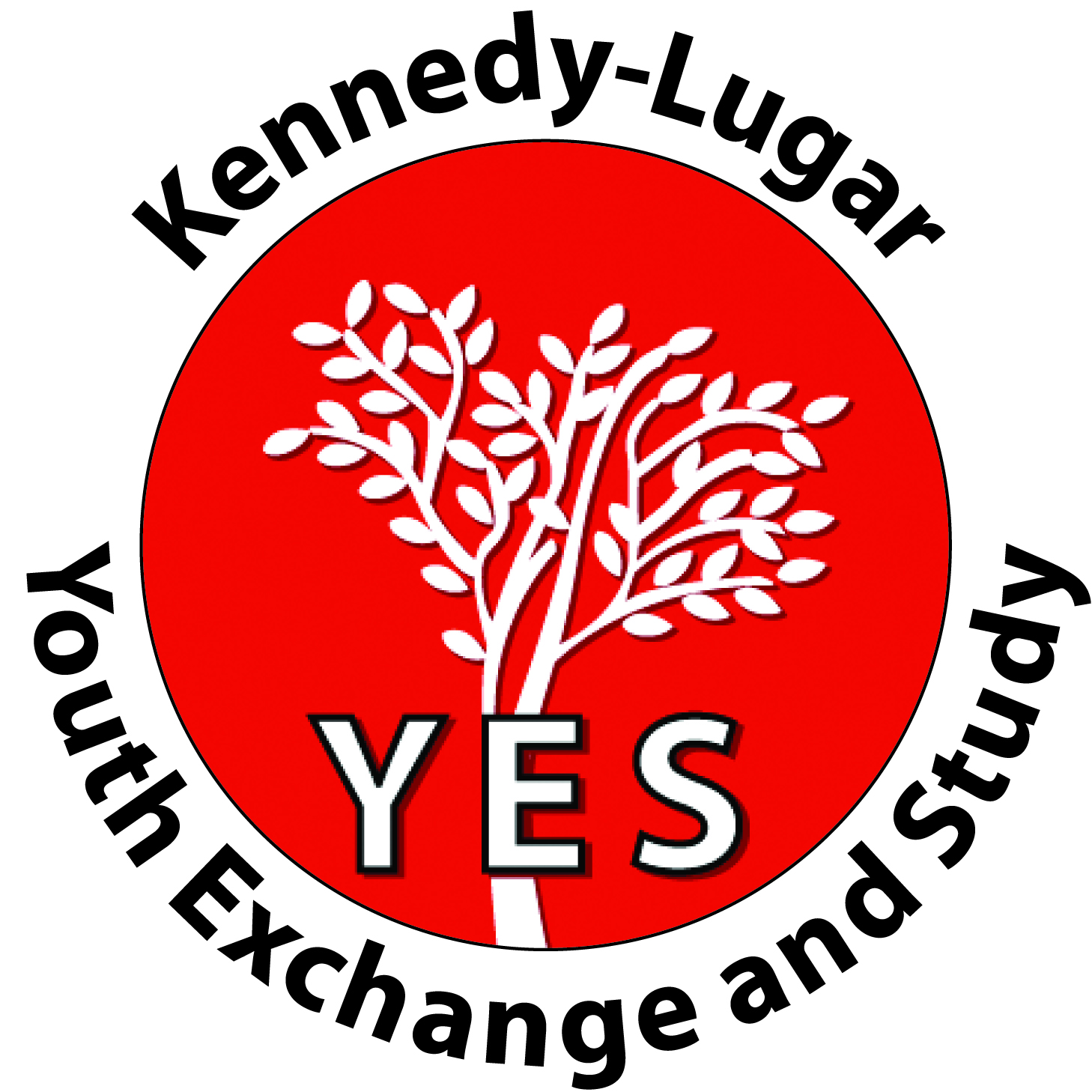 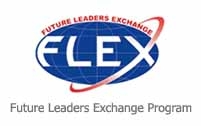 INTERFAITH COMMUNITIES
Interfaith work joins people of diverse faiths in a common community to promote dialogue and understanding and to do projects of shared interest.   

Connect with the natural interest of interfaith groups to share 
YES/FLEX students teach about their faith and culture in the US
Impact stories about interfaith understanding from YES Programs website
 http://www.yesprograms.org/impact/story/building-understanding
Profiles of YES/FLEX students coming to their community
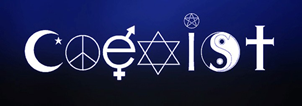 Resource Examples
Interfaith Council of…
Kansas City - http://www.kcinterfaith.org/
Minnesota - http://www.mnchurches.org/respectfulcommunities/interfaithprogramming/links.html
Dallas – http://www.dallasareainterfaith.com/


Interfaith Book Groups
Example:  http://www.daughtersofabraham.com/join.html
http://www.kcinterfaith.org/programs/interfaith-book-clubs
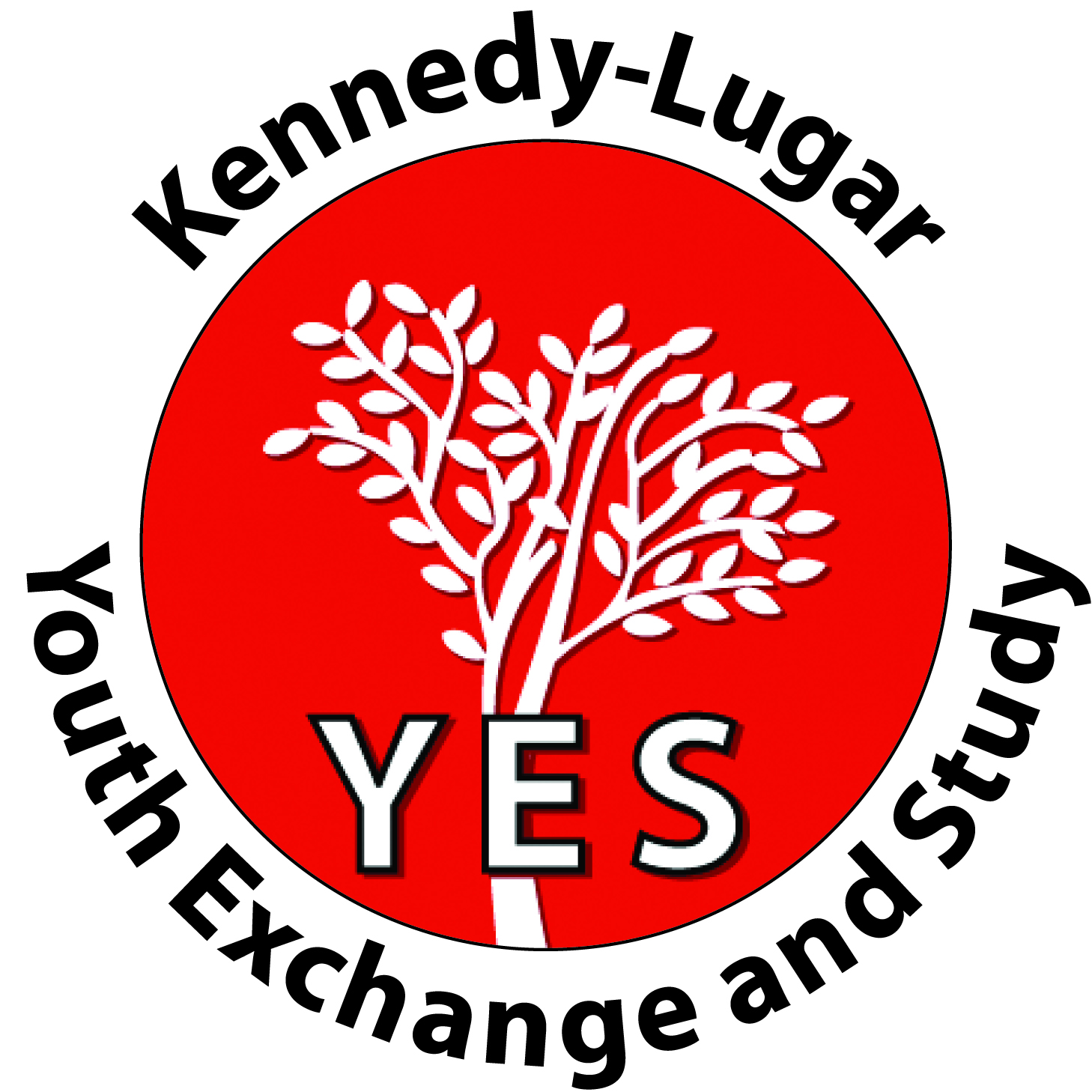 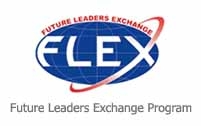 MISSION WORK
Many faith communities have established relationships and familiarity with a particular country through their mission work.      

Connect with the mission groups involved with a YES or FLEX country to ask them to:
Host or spread the word about hosting
Consider being a YFU volunteer to support a YES/FLEX student
Invite students to speak about their country
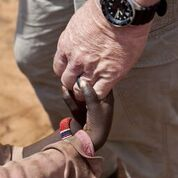 Resource Examples
Ukraine
	http://www.glenallenchurch.org/ministries/mission-work-ukraine/
Suriname
	http://www.everynationministries.org/team-suriname/
Mozambique
	http://www.moumethodist.org/pages/detail/1449
	http://oneworldcenter.org/michigan/
	http://www.missionfinder.org/
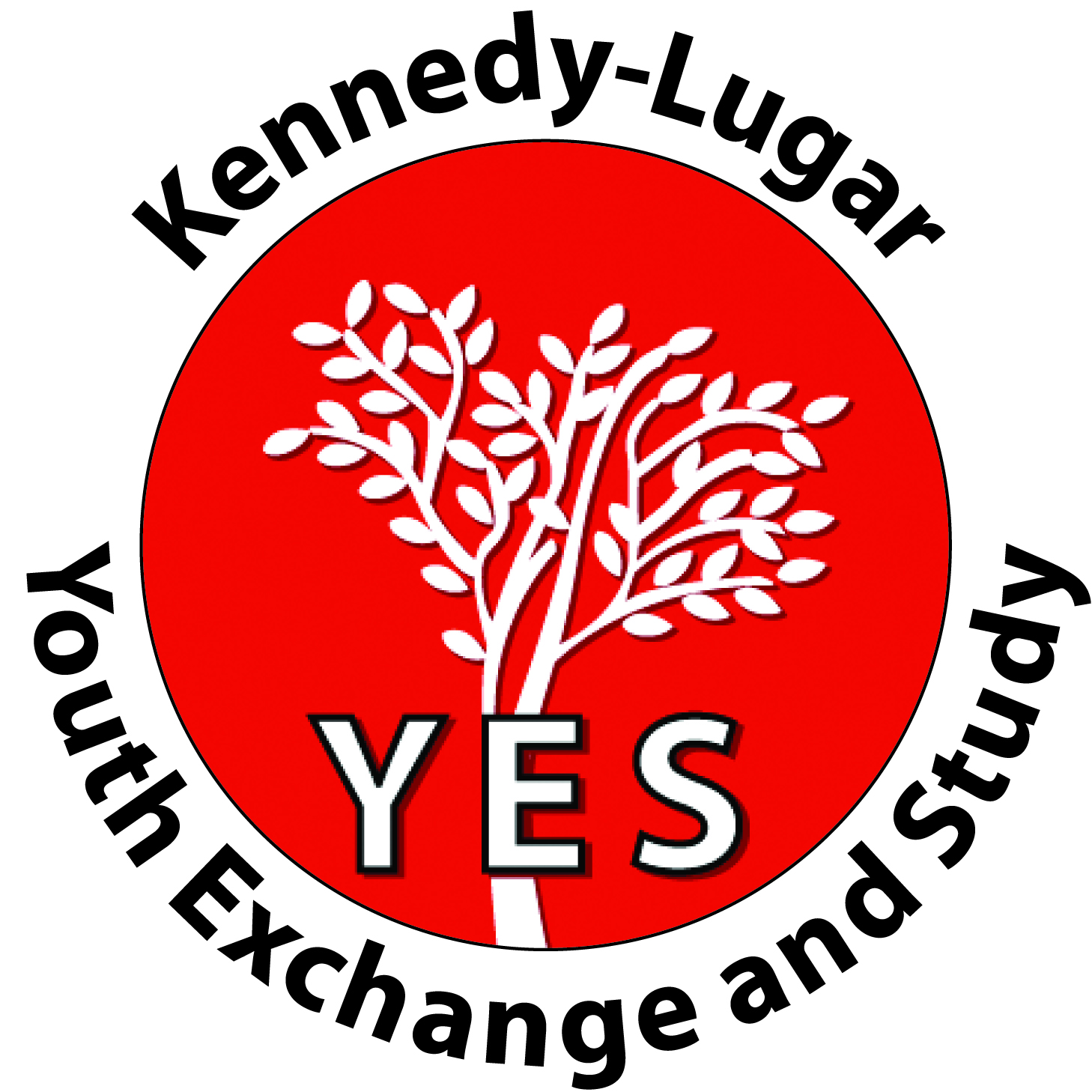 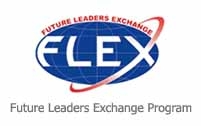 [Speaker Notes: Debbie]
FAITH COMMUNITIES
Outreach Message YES Example
Dear <<church name >> Community,


My name is _____ and I am a _____ for Youth For Understanding, one of the world’s oldest and most respected nonprofit exchange organizations. 

In response to the events of September 11th, 2001, Senators Kennedy and Lugar launched the Youth Exchange and Study (YES) program to build bridges of understanding between the United States and countries with significant Muslim populations in Africa, Asia, Middle East, and Southeastern Europe. Funded by the United States Department of State’s Bureau of Educational and Cultural Affairs (ECA), the YFU’s YES students live in the United States with YFU host families and attend high school for an academic year.

Each year, YFU welcomes about 45 YES scholars. We believe that these exchanges have a positive impact in our communities as well as in our global society. YFU YES scholars are also committed to community service, collectively performing over 1400 hours during the 2014-15 academic year.

YFU has several terrific students who are looking forward to experiencing US culture as well as sharing their own unique culture with an American family.  Could one of these exchange students be a welcomed addition to a family in your congregation this August? 

One such student, bravely preparing to leave behind her family and all things familiar to become a part of a unique Virginia family is 16 year old Sindi from Albania.  She a positive and high achieving girl who is interested math and science.

Schools in your community are enrolling YFU exchange students and trust in YFU’s commitment to quality programs, high safety standards, and strong network of support for both students and families. 

Will you share this opportunity at your next service by printing the attached information in your bulletin or by posting in your listserv? If any of your congregants are interested in speaking with me, I am available at __________

Thank you for your consideration.
Warmly,
<<< insert name>>>
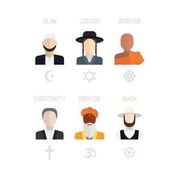 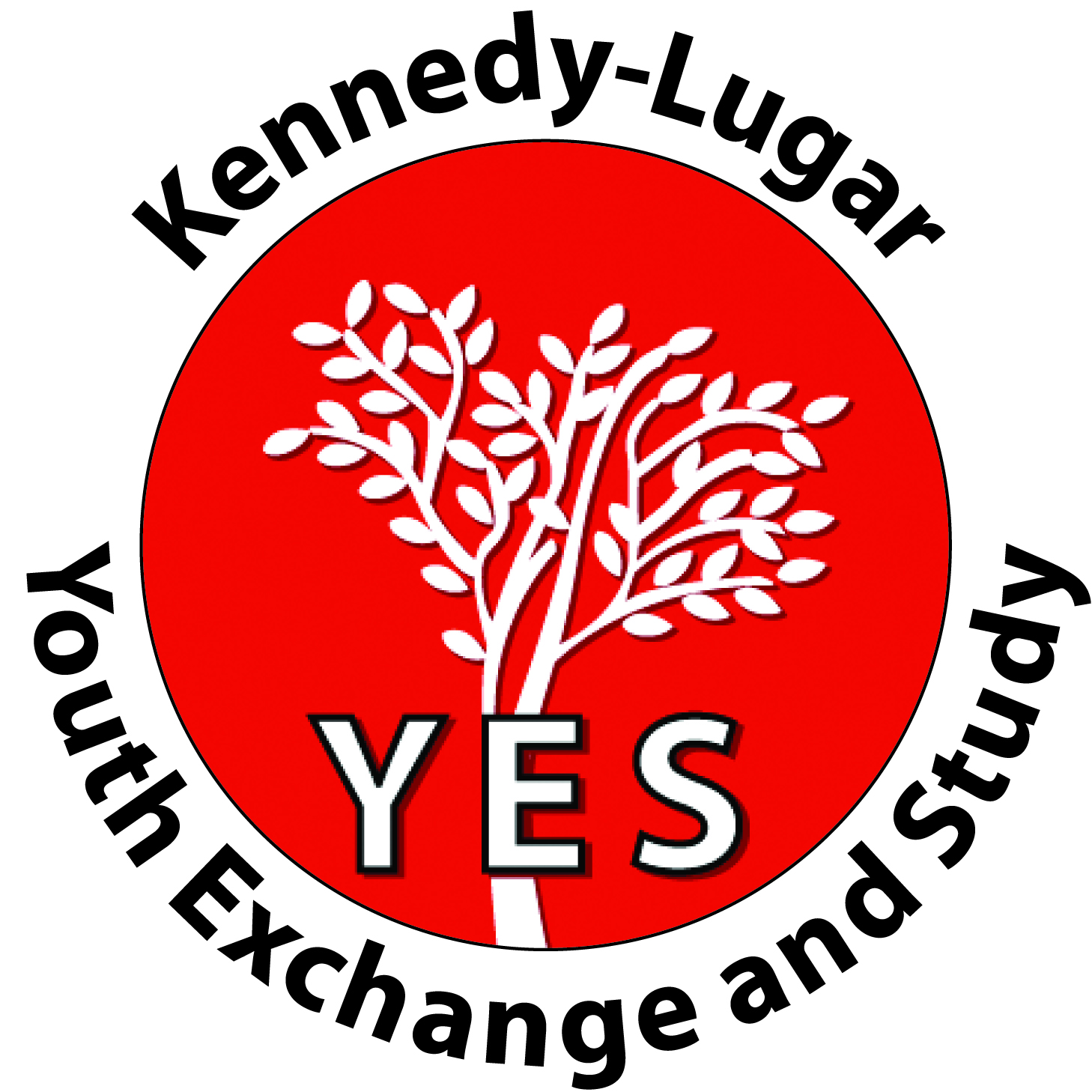 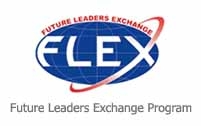 [Speaker Notes: Debbie]
ACADEMIC COMMUNITIES
Connect with faculty/departments with a focus on YES & FLEX countries, cultures, and languages.  Check: 
universities
colleges
community colleges
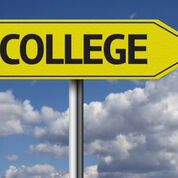 Resource Examples
Regional/Area Studies Departments
Near East/NorthAfrica, South Eastern Europe, Africa
https://www.hampshire.edu/areas-of-study/middle-eastern-studies
 http://www.ccp.edu/academic-offerings/all-offerings/liberal-arts/degree-programs/international-studies
Language Departments
Arabic, Urdu, Russian, Polish, Turkish
http://www.indiana.edu/~ceus/_undergraduates/turkish.shtml
http://courses.vccs.edu/courses/ARA-Arabic
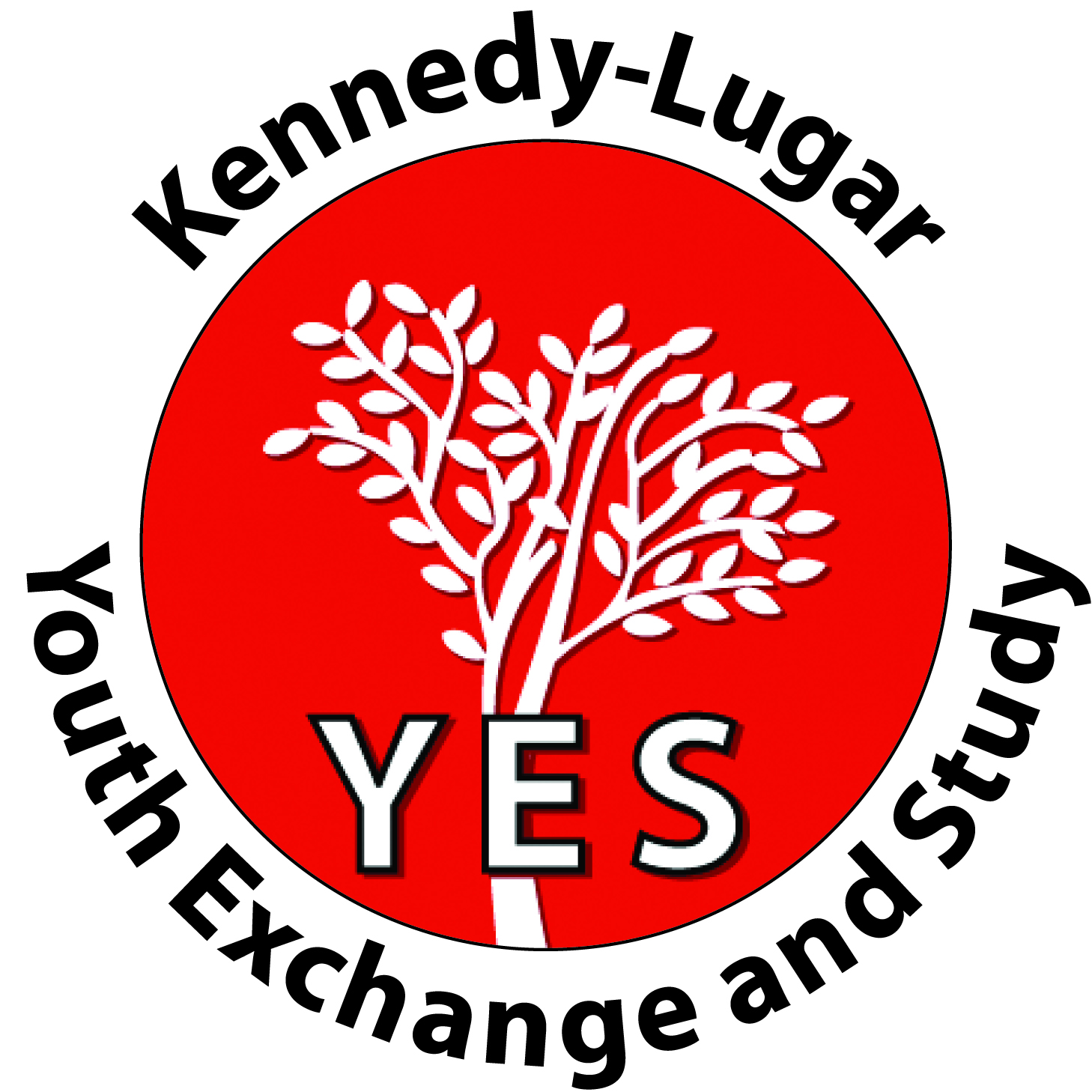 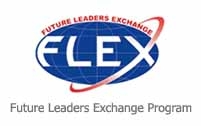 [Speaker Notes: Debbie]
US HIGH SCHOOLS  & 
STATE DEPARTMENT RECOGNITION
The State Department recognizes that appreciation and support to schools which enroll exchange students is critical.   
Bring these resources/incentives to your conversations with school administrators:
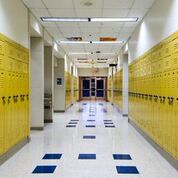 Resources/Incentives:
School Administrator Handbook about benefits of FLEX, YES students
http://yfuusa.org/media/Education/A-SMYLE-CBYX-FLEX-YES-SchoolAdministratorsHandbook2014.pdf

School Administrator Appreciation Letter
http://yfuusa.org/media/yes_lounge/DOSGrantsSchoolAdministratorLetter.pdf
The Medallion Program recognizes high schools which enroll a YES or FLEX student with 
Medallion graphics for use on school’s website
Medallion banner template
Certificate each school year
YFU will send the graphics and certificates to each school.
See more at: http://eca.state.gov/programs-initiatives/host-high-school-student/high-schools#sthash.bbAOg16D.dpuf
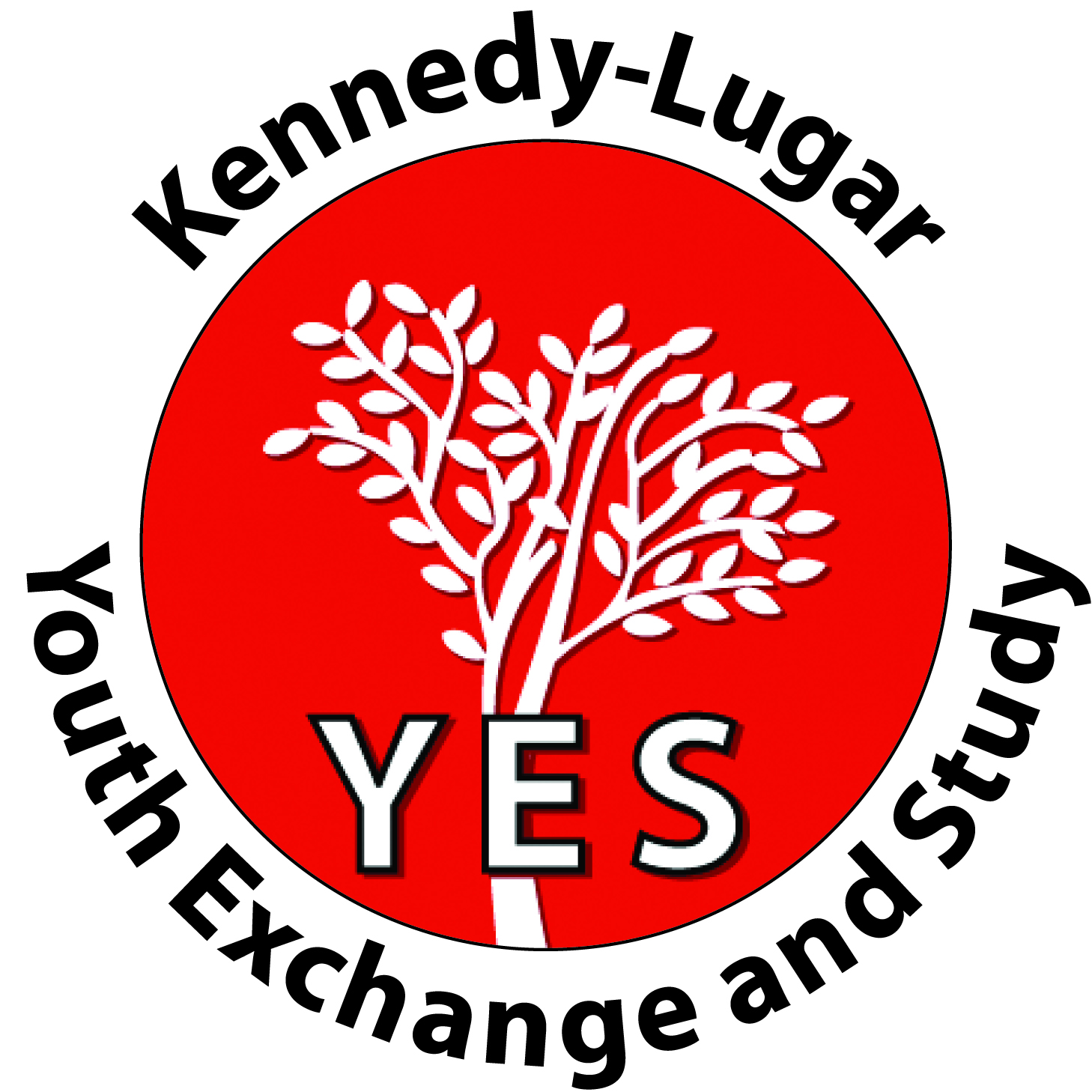 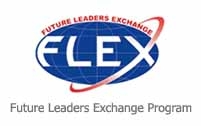 [Speaker Notes: Amy]
RELEVANT ALUMNI & SPECIAL INTEREST GROUPS
Identify local groups interested in:
FLEX/YES cultures and languages
Resources
Model UN School Clubs
http://bestdelegate.com/model-un-conferences-database/
Peace Corp alumni served in many YES & FLEX countries:
Albania, Armenia, Macedonia, Jordan, Morocco, Tunisia, Cameroon, Mozambique, Senegal, Mali, Indonesia
Peace Corp Alumni network/newsletters
Use meetup groups: http://www.meetup.com/Bay-Area-Peace-Corps/
Culture Specific Interest Groups
http://www.turkishculturalfoundation.org/pages.php?ID=1
http://www.tc-america.org/organizations/
Meetup Special Interest Groups http://www.meetup.com/
Ex: http://www.meetup.com/Baltimore-Balkan-Meetup/
Ex: http://www.meetup.com/Colorado-Ukrainian-Language-Social-Culture-Meetup-Group/
FaceBook Special Interest Groups: 
Ex: https://www.facebook.com/kelaptari/info?tab=page_info
Sister Cities – do your local cities have a connection with a student’s hometown?
http://www.sister-cities.org/interactive-city-directory
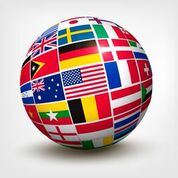 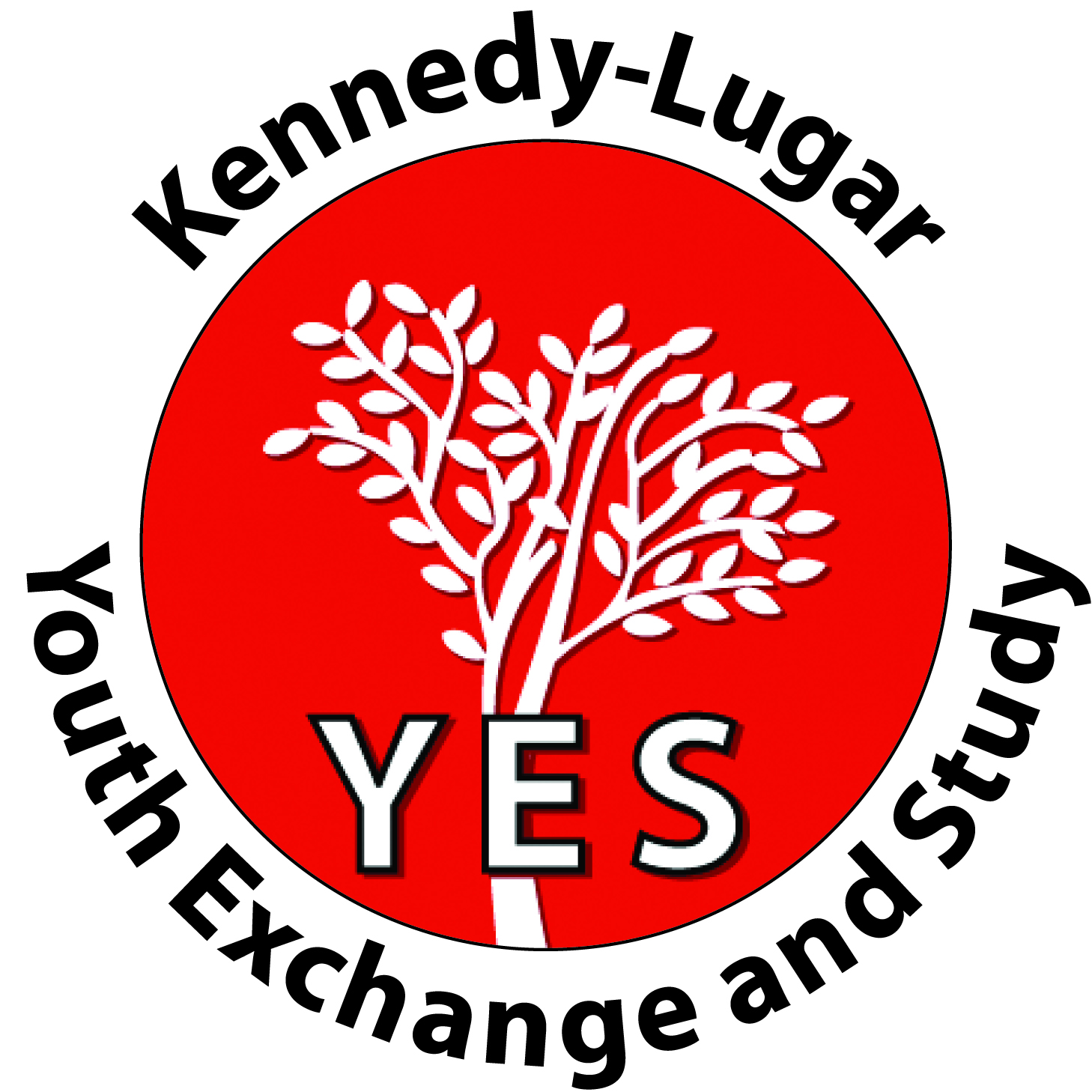 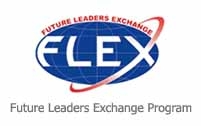 [Speaker Notes: Elizabeth]
LOCAL SPECIAL INTEREST GROUPS
Identify local groups interested in:
Student hobbies whether common or uncommon in the US
Resources
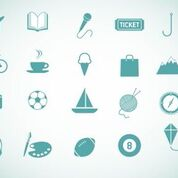 Meet up Groups http://www.meetup.com/
Folk Dancing
http://www.stlouisfolkdance.org/
Knitting
https://www.lionbrand.com/cgi-bin/lionbrand/charitySearch.cgi?type=club
Red Cross Volunteers
http://www.redcross.org/support/volunteer
Cricket players
http://www.michca.org/michca/home.aspx
http://www.michca.org/michca/Content-Docs/MICHCAorgChart.pdf
http://detroitcricketleague.org/ContactUs.aspx
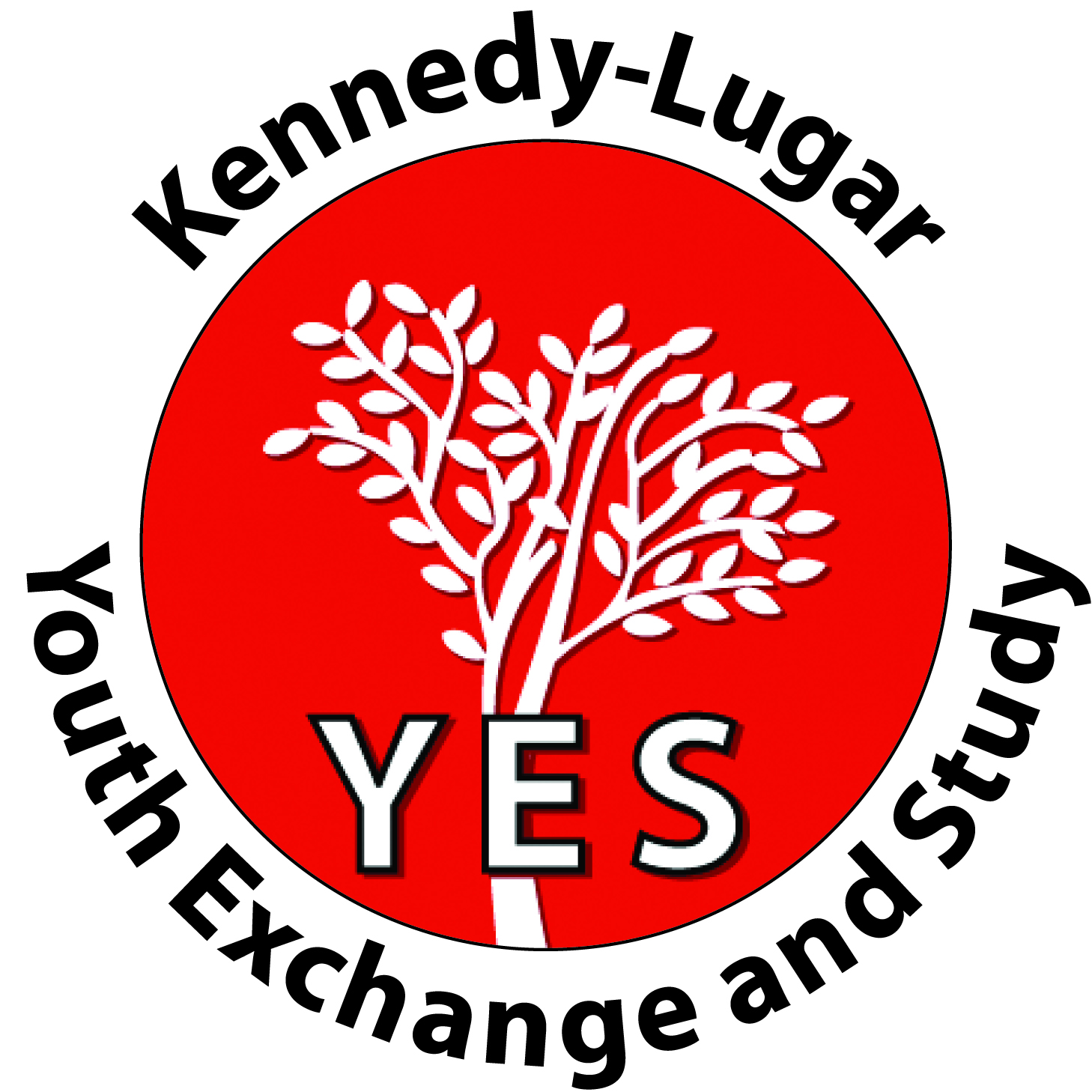 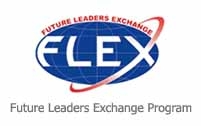 [Speaker Notes: Elizabeth]
VOLUNTEER GROUPS
Identify host families who make community volunteering part of their family life.  

YES and FLEX students volunteer in the US to:
learn more about this US cultural norm
develop volunteer and leadership skills to apply at home 
complete required 20 hours of volunteer service
complete 100 hours and earn special recognition from the State Department
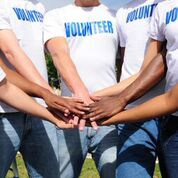 Resources
Community sites where prior YFU YES, FLEX, CBYX students volunteered
Remind them YFU has more student volunteers on the way
Check with Quality Assurance for IS volunteer history   
Local clearinghouse for volunteers 
Ex: http://www.montgomeryserves.org/
Meet up Groups http://www.meetup.com/
Ex: http://www.meetup.com/DCVolunteers/
EX: http://www.meetup.com/volunteer-stl/
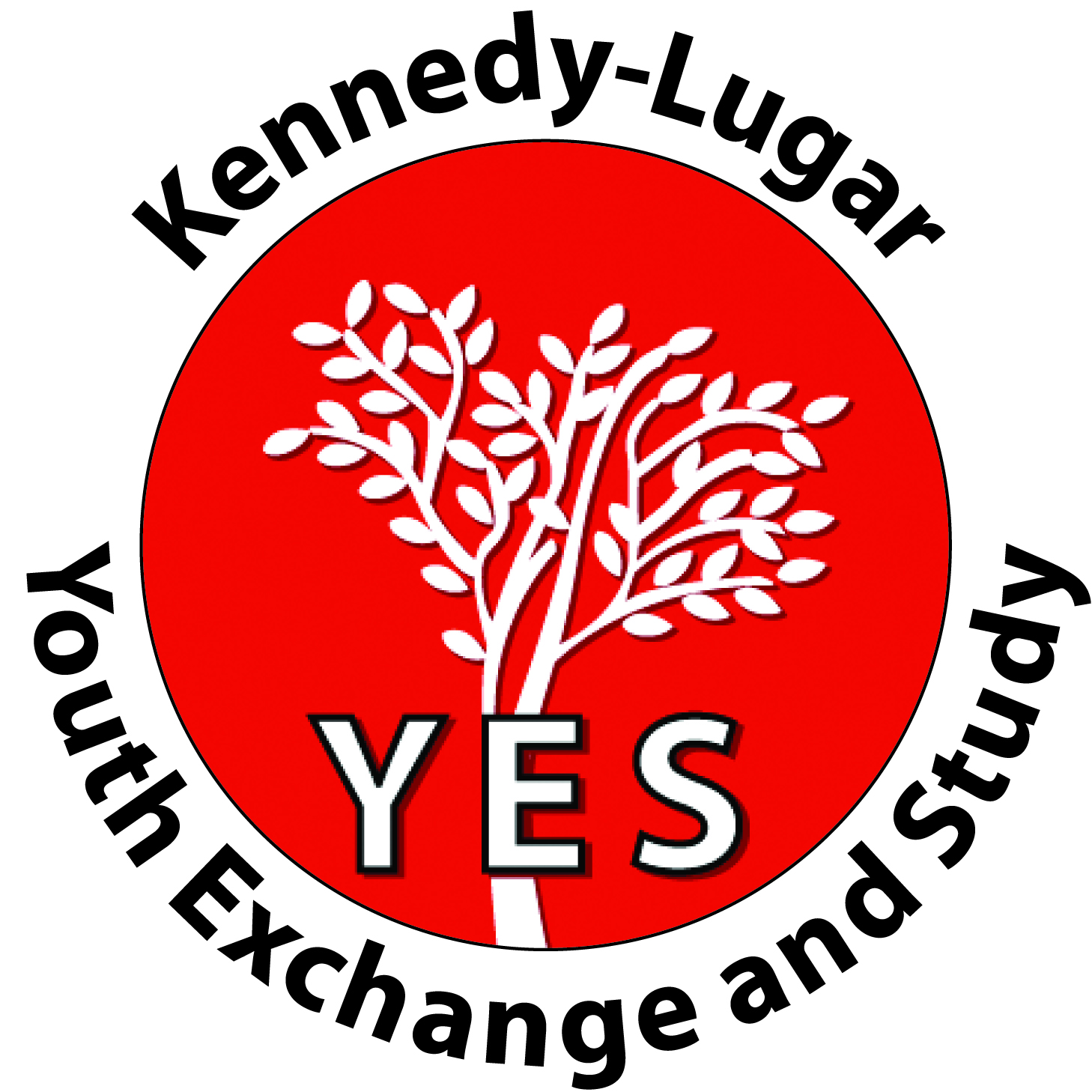 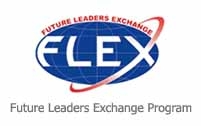 [Speaker Notes: Elizabeth]
SERVICE GROUP EXAMPLES
Lions Club International http://www.lionsclubs.org/EN/index.php
Kiwanis International http://www.kiwanis.org/
Knights of Columbus http://www.kofc.org/un/en/
The Benevolent and Protective Order of Elks http://www.elks.org/
Moose International http://www.mooseintl.org/
Academic Boosters (Local High School)
Athletic Boosters (Local High School)
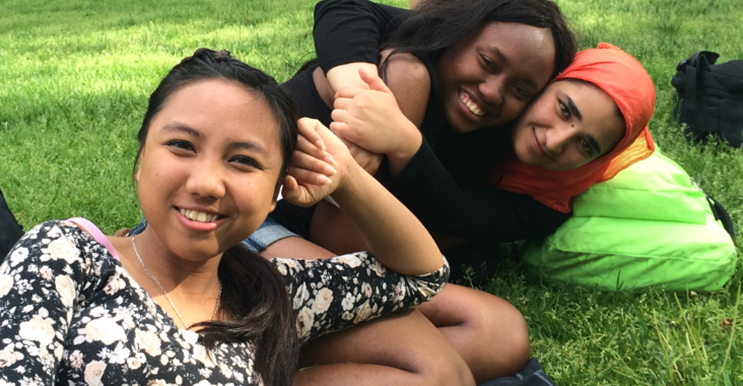 STUDENT GROUPS
Key Club International http://www.keyclub.org/home.aspx
Community service group
Sports Teams
Music Groups
Foreign Language Clubs
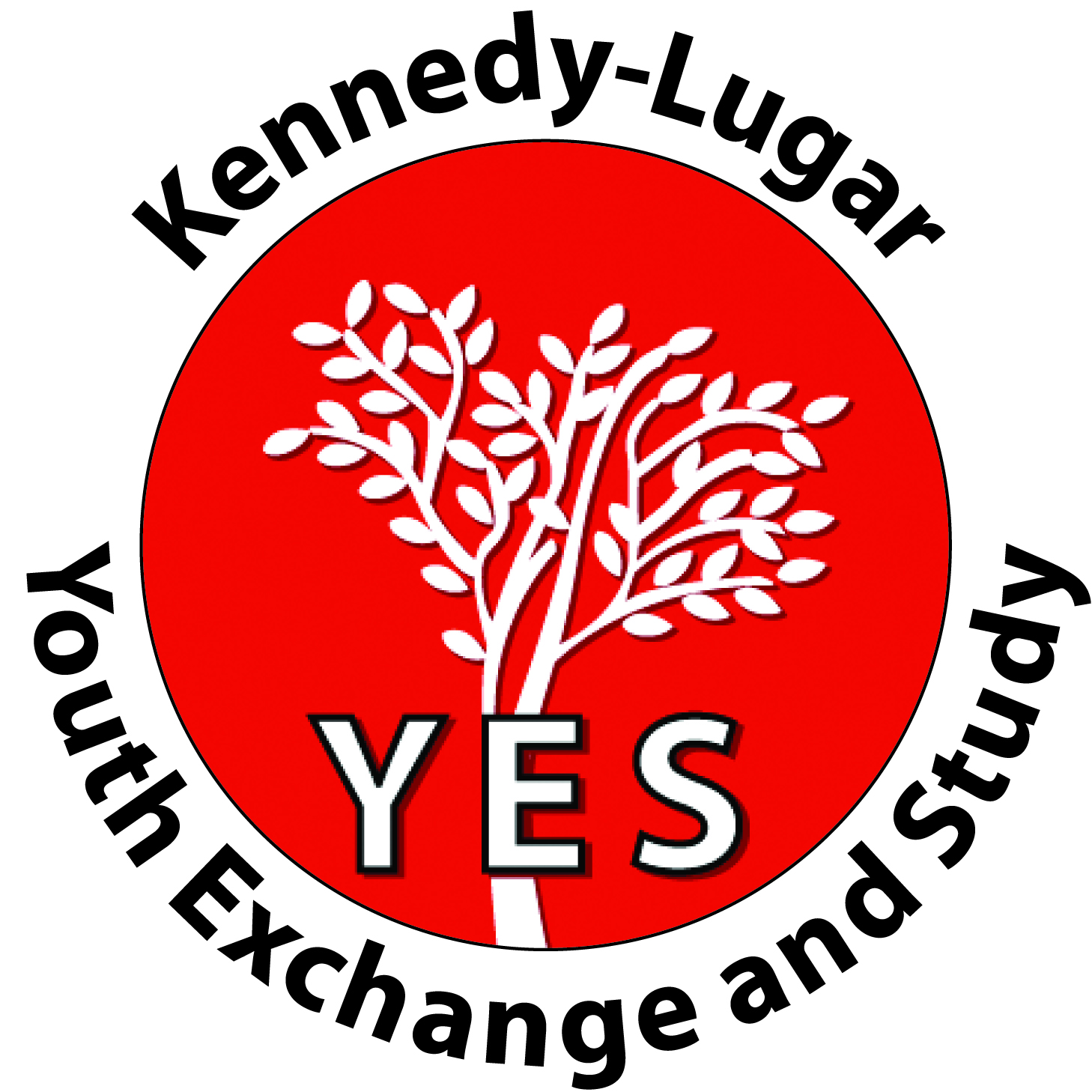 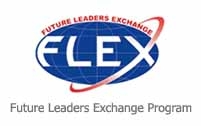 ETHNIC RESTAURANTS/SHOPS
Find host families where they eat and shop.  Match students with businesses featuring their region/country.  Ask restaurants and shops to post YFU: 
flyer about YES/FLEX program
table topper featuring YES/FLEX students whose culture
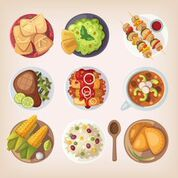 Resources
Ethnic food markets
Local restaurants/cafes 
Shops 
http://www.tenthousandvillages.com/store-locator/application
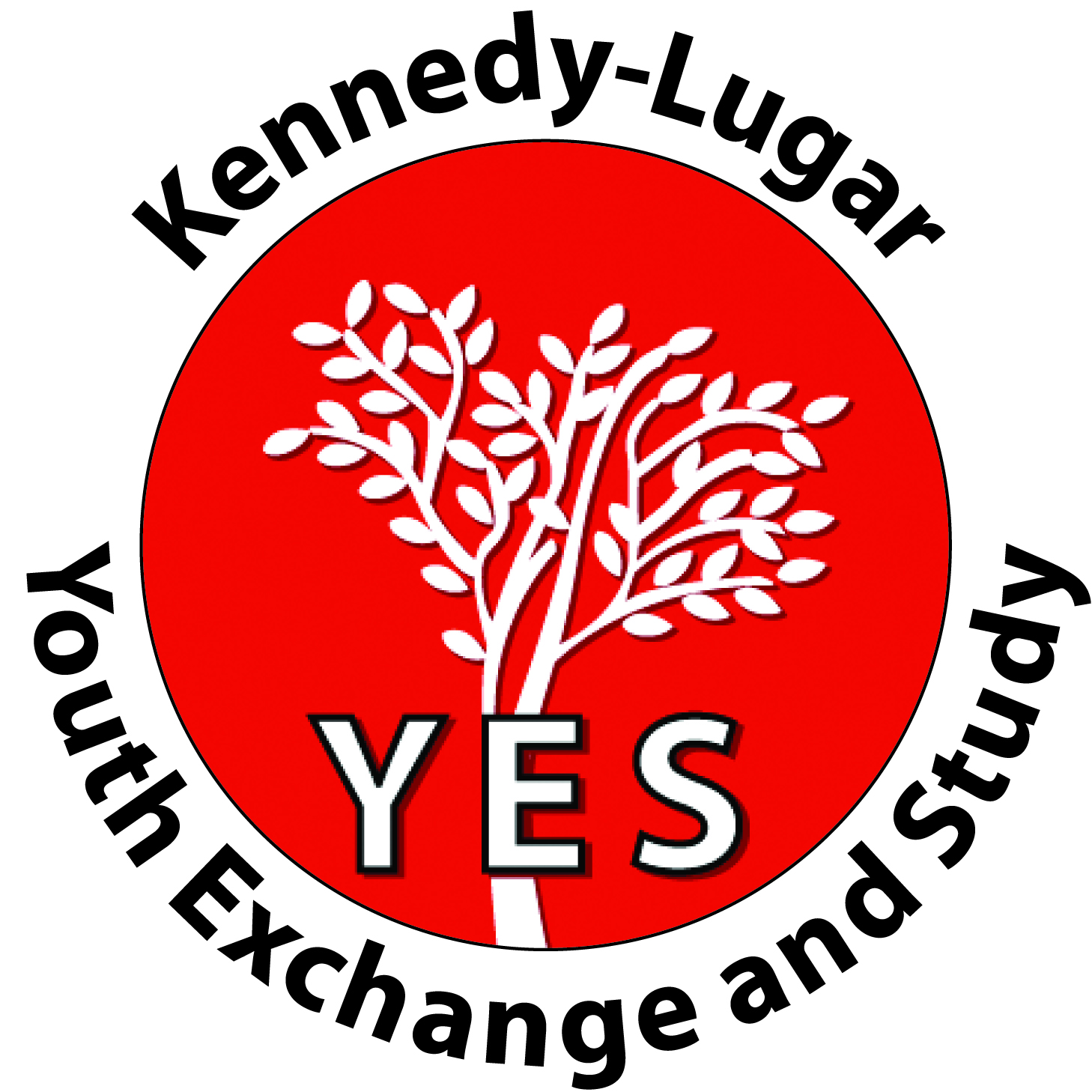 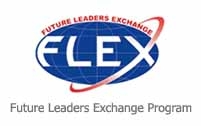 [Speaker Notes: Elizabeth]
UNEXPECTED FACTORS INSPIRE HOSTING
Some host families decide to host for reasons which are serendipity or coincidental.  Know your student files to help families find those reasons to host.  

Field Directors report families are hosting a YES or FLEX student because student’s…..:   

birth date matches another family member
daily routine is so different – “fetches water for the village”
HF letter and culture values family life
name is the same as a family member 
country is totally new and unknown to HF ….use YES country stories to inspire: http://www.yesprograms.org/
profile photo captured their heart (if you need a replacement photo – let us know)
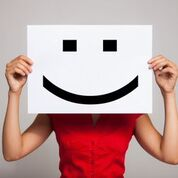 Resources
HF application
Student application
Student letter to HF 
Photos
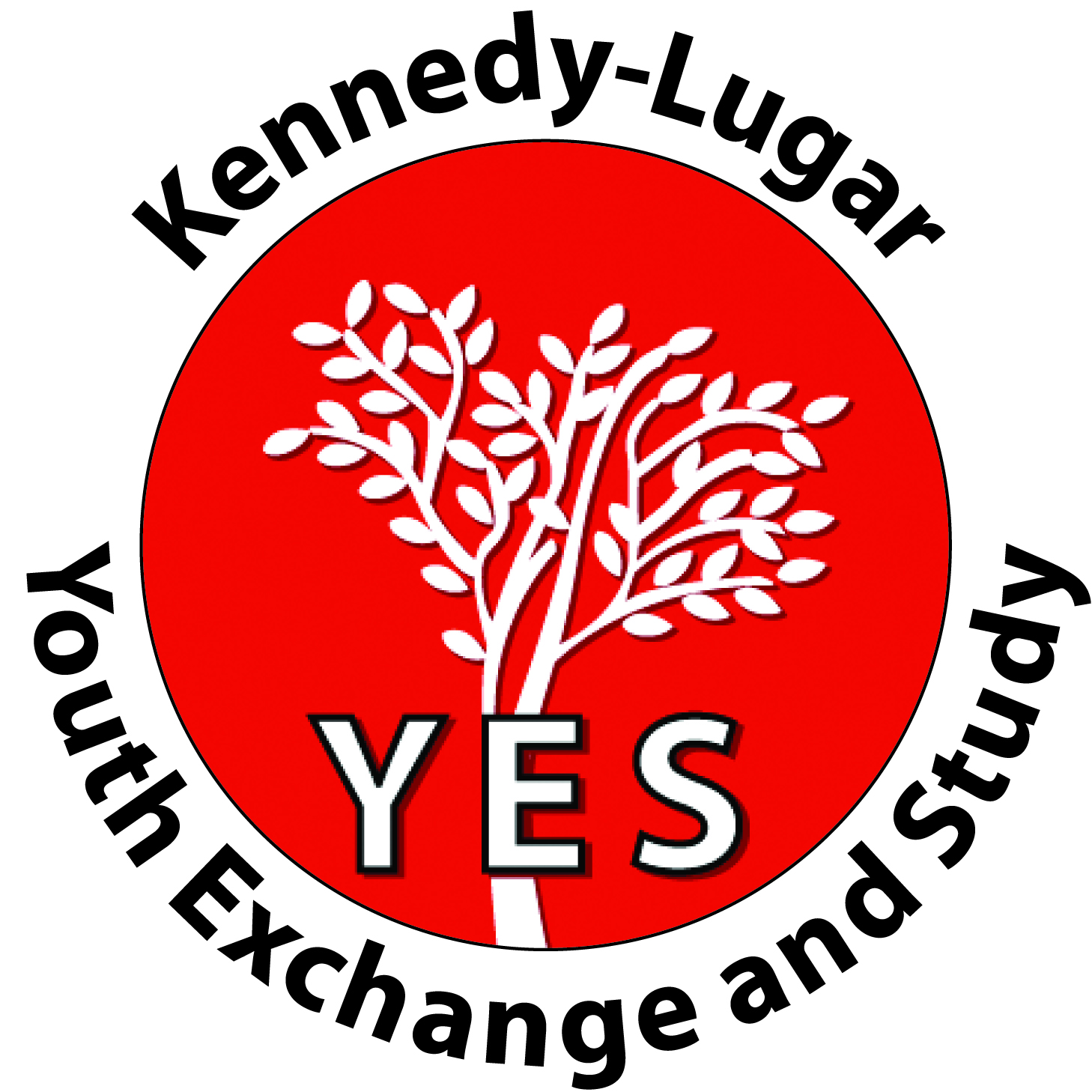 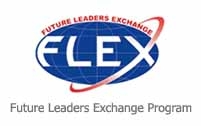 [Speaker Notes: Amy]
YES/FLEX STUDENTS’ WORDS INSPIRE
“I would have never imagined that in this whole wide world a single person that had belonged somewhere forever, could find another place to call HOME.” Sindi from Albania 

“This program has literally changed my life. It changed the way I look at the world. It helped me find my true self. I had a family before starting my exchange year, but now it grew a lot bigger because I sure consider many people here as my family and they consider as one of theirs.” Abdul Moeed from Pakistan

This was the best year of my life. I had a lot to learn. I had hard times, emotional times, challenges but with the support of my family, we went through them together especially my host mom was a big part my year, she is incredible. I cannot thank her enough. I will just love her forever. My host grandma is my best buddy she is just so awesome, loving, caring, treated me as her own. All the thanks is to YES, for giving me another family, a family that will always have a big part in my heart.” Rose from Tanzania 

“I have joined in many volunteering activities that I did not get an exposure to back at home. I feel very happy and delighted now because I have helped a lot of people by volunteering. Just to hear two words of "Thank You" from someone you have helped and to see the smile on their face is gratifying.”  Khesveny from Qatar
“…….”
Resources
Ask Quality Assurance staff for country specific quotes from 
Student impact stories on YES Programs Website http://www.yesprograms.org/countries
Student monthly surveys for YFU
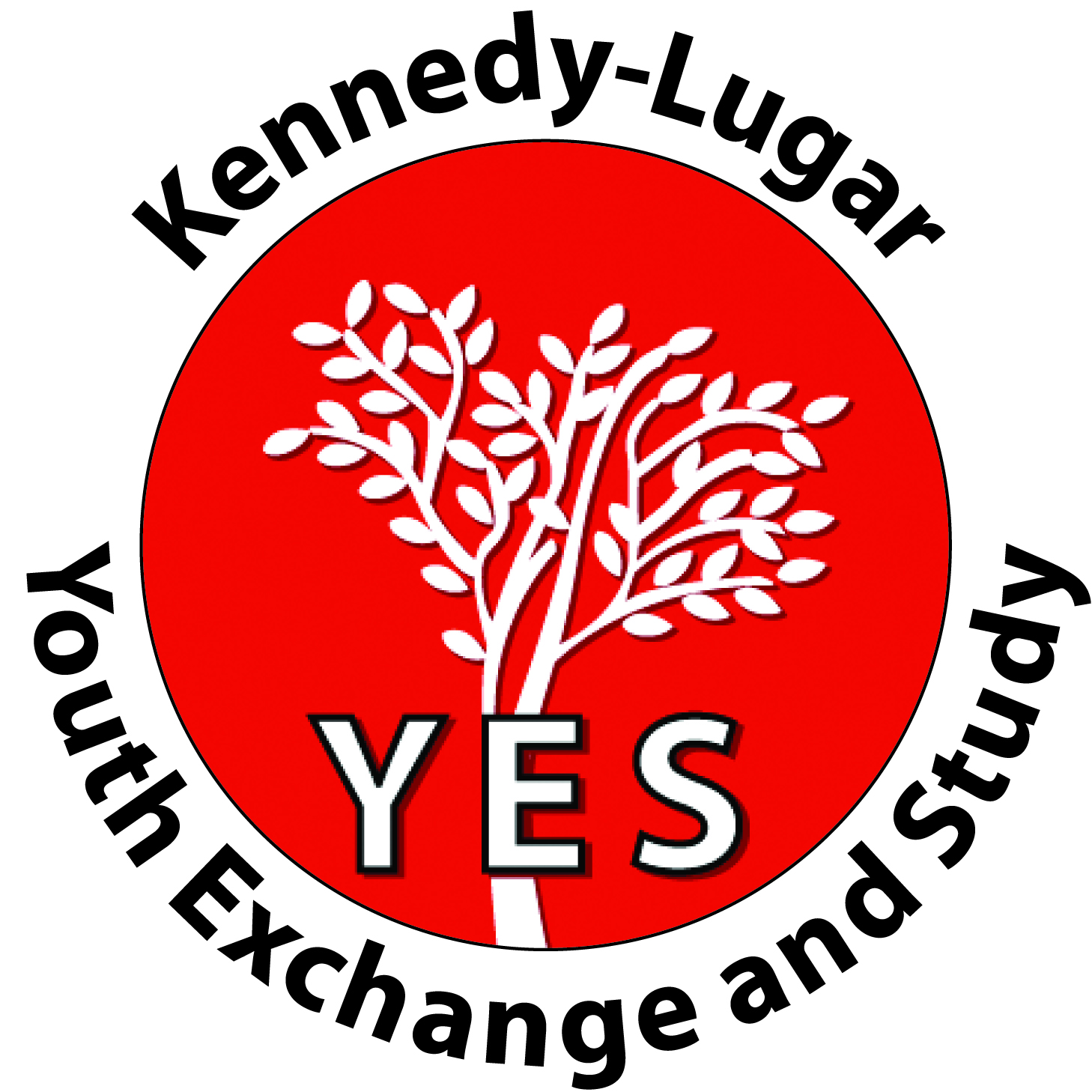 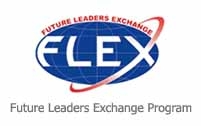 [Speaker Notes: Amy]